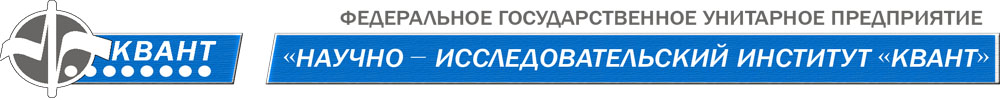 Применение алгоритма BIRCH к кластеризации текстов
Карпов И.А., Горославский А.И.
ИПС РАН, Переславль-Залесский
17.10.2012
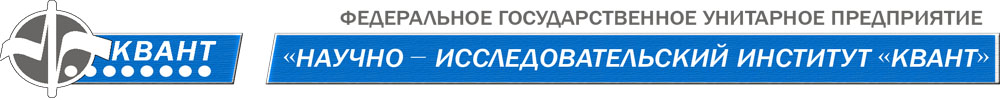 План доклада
Постановка задачи кластеризации
Описание текстового анализа
Сегментация
Морфологическая обработка
Разрешение лексической многозначности
Описание сокращения размерности
Сегментация
ЛСА
Создание микровыборки документов
Описание кластеризации
Описание кластеризации
Результаты работы
2
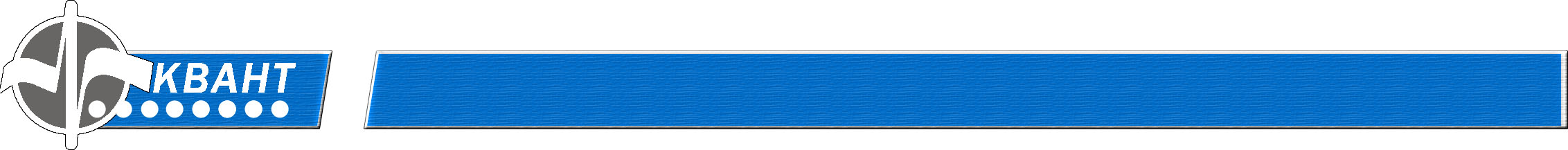 Постановка задачи кластеризации
Кластеризация — определение наличия и состава тематически однородных групп в текстовой коллекции в случае, когда априорное описание групп отсутствует.
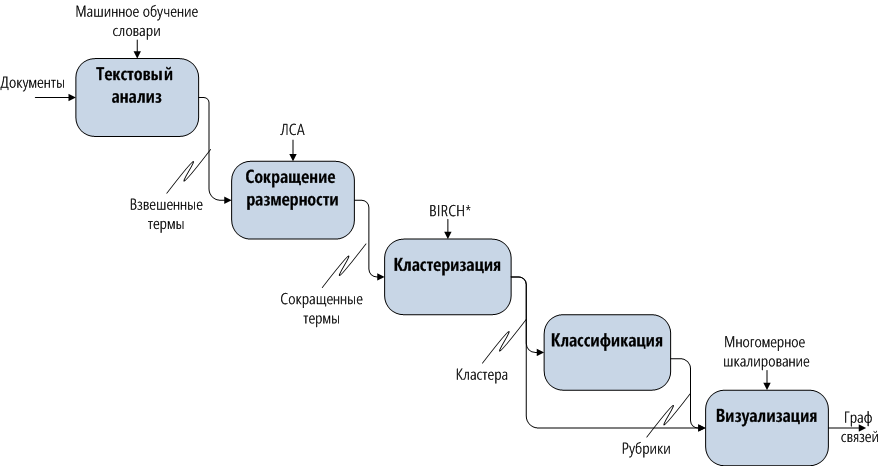 3
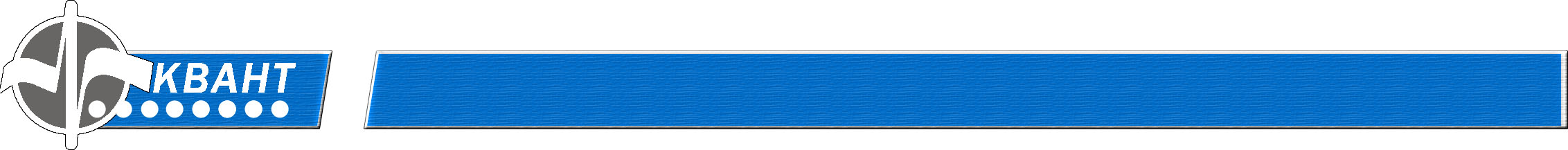 Текстовый анализ
Цель:
Построить векторную модель документа для дальнейшего анализа.
Особенности реализации
Поиск собственных имен
TF/IDF метрика взвешивания слов
Использование Хеш-таблиц

Основные характеристики
Производительность 1 500 000 слов/сек
Поиск собственных имен, географических объектов и организаций
Снятие многозначности
4
[Speaker Notes: Лемматизация для 100к коллекции АОТом 48 мин.
Сейчас – 12 минут.]
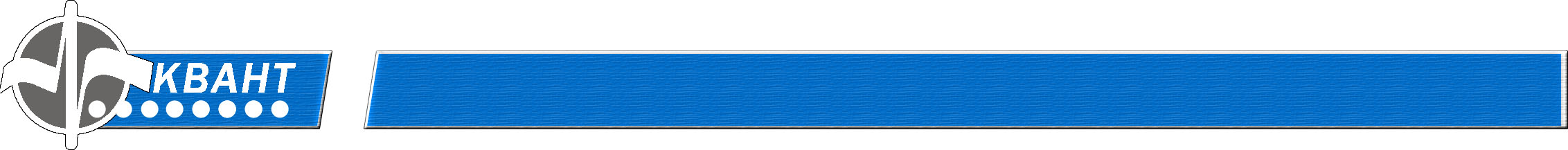 Сегментация
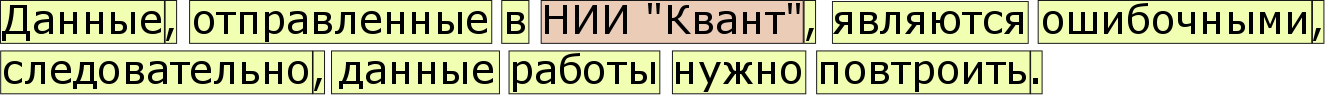 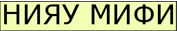 Поиск имен собственных
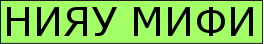 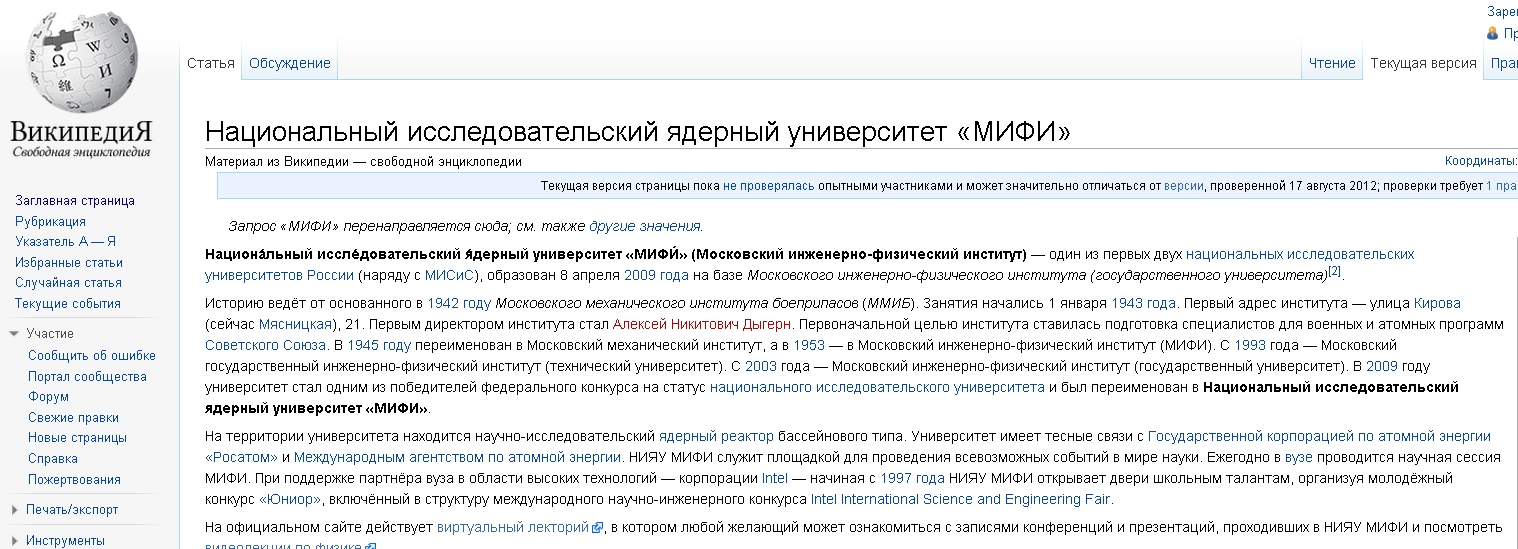 5
[Speaker Notes: Лемматизация для 100к коллекции АОТом 48 мин.
Сейчас – 12 минут.]
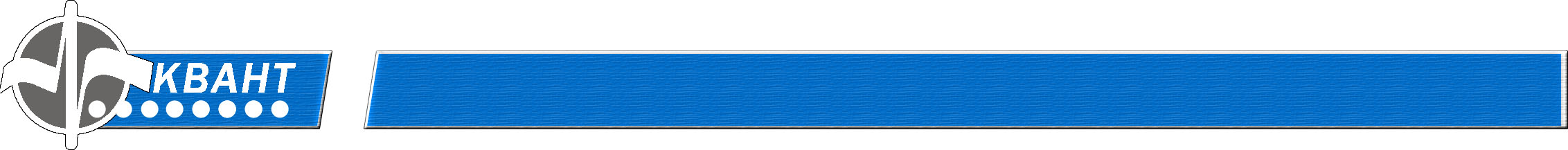 Лемматизация
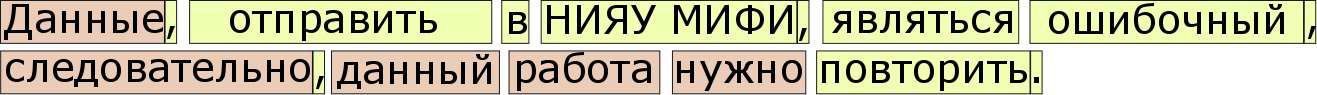 Многозначность после морфологического анализа
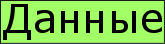 6
[Speaker Notes: Лемматизация для 100к коллекции АОТом 48 мин.
Сейчас – 12 минут.]
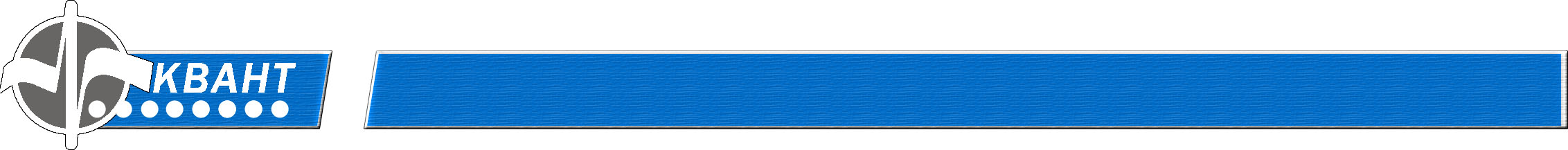 Лемматизация
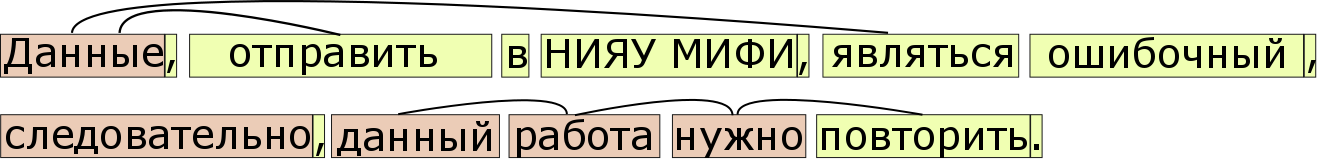 Многозначность после морфологического анализа
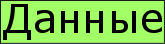 7
[Speaker Notes: Лемматизация для 100к коллекции АОТом 48 мин.
Сейчас – 12 минут.]
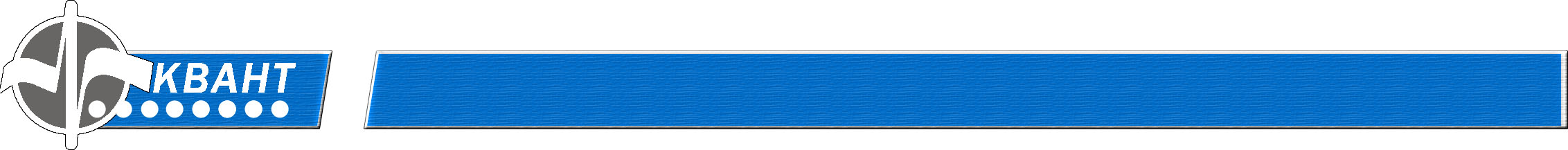 Построение векторной модели
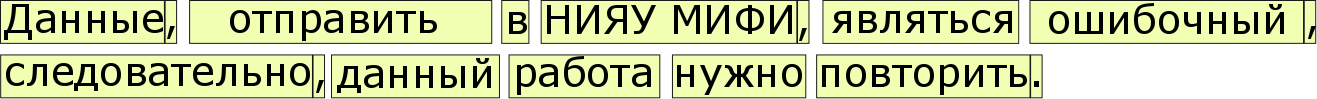 Векторная модель
Ограничение по части речи
Веса слов
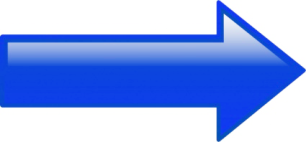 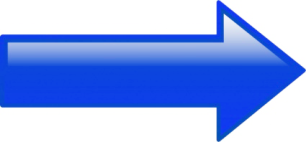 8
[Speaker Notes: Лемматизация для 100к коллекции АОТом 48 мин.
Сейчас – 12 минут.]
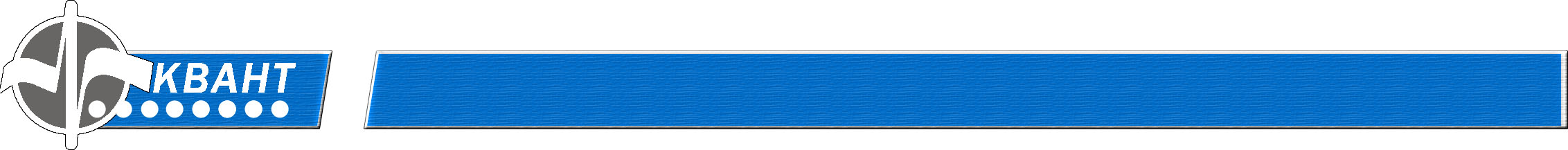 Сокращение размерности
Цель:
Сократить размер индекса для ускорения дальнейшей работы
Основные подходы:
Порог ключевых слов
Латентно-семантический анализ
Создание репрезентативной подвыборки основной коллекции
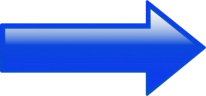 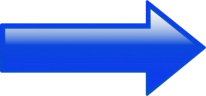 9
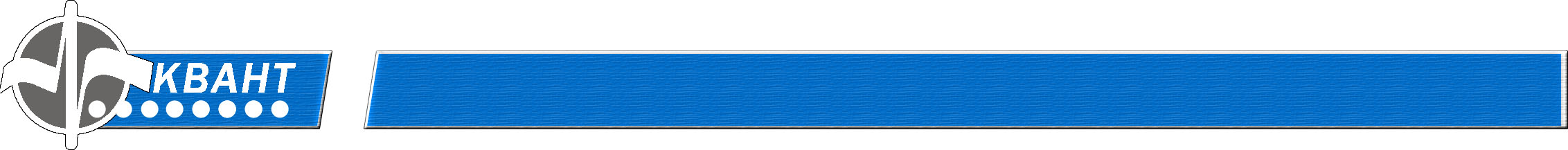 Кластеризация: алгоритм BIRCH
За счет добавления кластеризуемых точек в CF-дерево формируется множество первичных кластеров (несколько тысяч), радиус которых не больше некоторого порога T.
Первичные кластеры сами подвергаются агломеративной кластеризации.
 CF-дерево:
С1
С13
С11
С12
С111:R(C111)<T
С122:R(C122)<T
С121:R(C121)<T
С131:R(C131)<T
С133:R(C133)<T
С132:R(C132)<T
С112:R(C112)<T
CF-дерево сбалансировано по высоте. Каждый узел соответствует некоторому кластеру, а его дочерние узлы – подкластерам этого кластера. Для листьев задан порог радиуса кластера (T), для нелистовых узлов – максимальное число дочерних узлов (B). При превышении числа дочерних узлов узел делится на два новых. Новые точки добавляются в дерево методом жадного спуска от корня к листу: на каждом уровне выбирается наиболее близкий к точке узел.
10
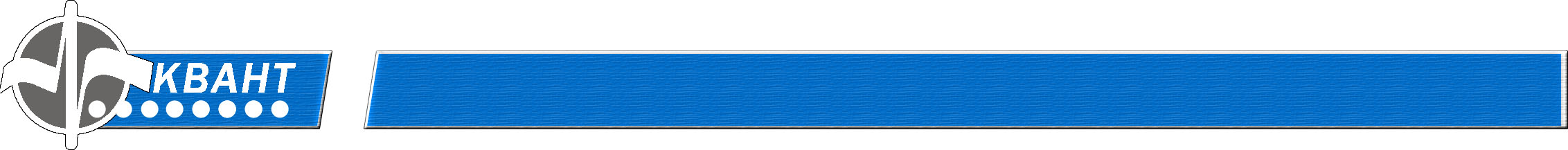 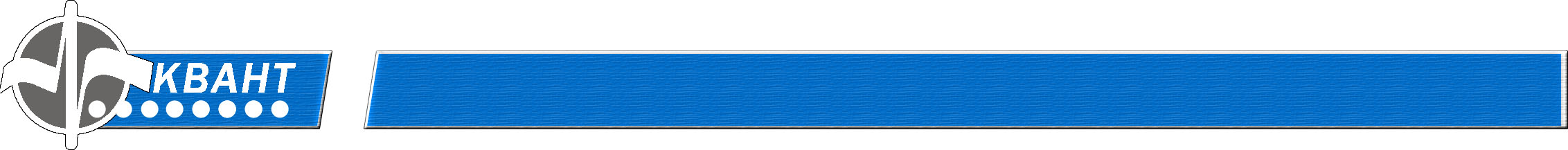 Кластеризация: алгоритм BIRCH
Кластеризация
11
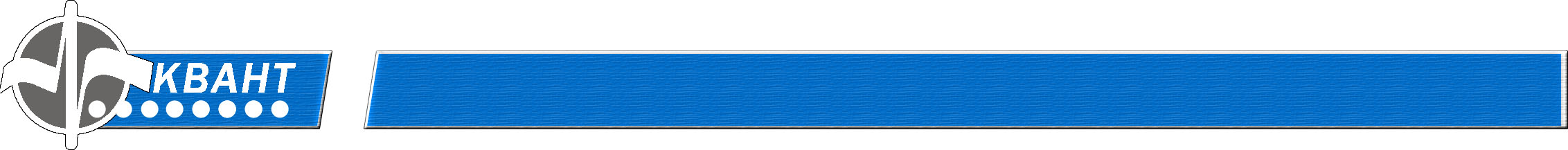 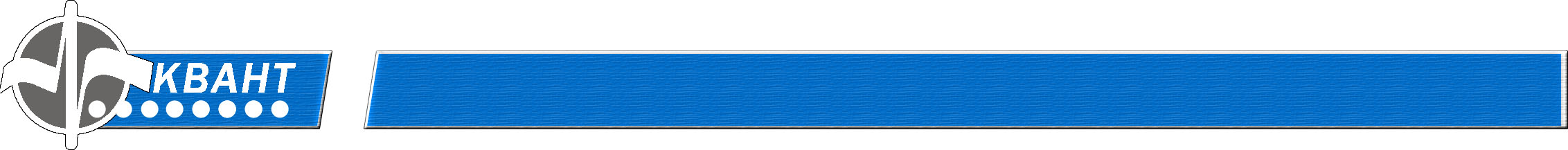 Кластеризация: алгоритм BIRCH
Кластеризация
Предложено проводить разбиение узла за счет агломеративной кластеризации его потомков. При этом число узлов, получаемых после разбиения, не обязательно равно двум и определяется самим агломеративным алгоритмом.
Предложено при поиске близкой к точке листовой вершины спускаться на каждом уровне дерева не только в единственный ближайший к точке узел, а в несколько (SearchingNodeCount) ближайших к ней узлов.
Разработан алгоритм поиска порога T, обеспечивающий получение требуемого количества листовых узлов. Сначала дерево строится для T=0. Если максимальное число листовых узлов превышается, то порог увеличивается и дерево перестраивается. Для оценки нового порога (Tnext) выделяется заданное количество случайных предлистовых узлов. Для i-го предлистового узла вычисляются радиусы кластеров, соответствующих всем возможным объединениям пар его дочерних узлов. Далее, порог Tnext_i определяется так, чтобы он был больше заданного процента этих радиусов. В качестве Tnext  выбирается среднее всех Tnext_i.
12
[Speaker Notes: Данные модификации:
Решают проблему определения значения порога T.
Повышают качество кластеризации за счет повышения вероятности того, что для добавляемой в дерево точки будет найдена ближайшая к ней листовая вершина.]
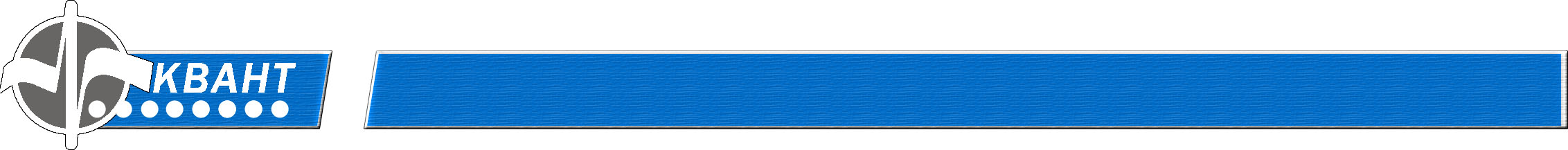 Кластеризация
Характеристики времени работы: сравнение с другими алгоритмами
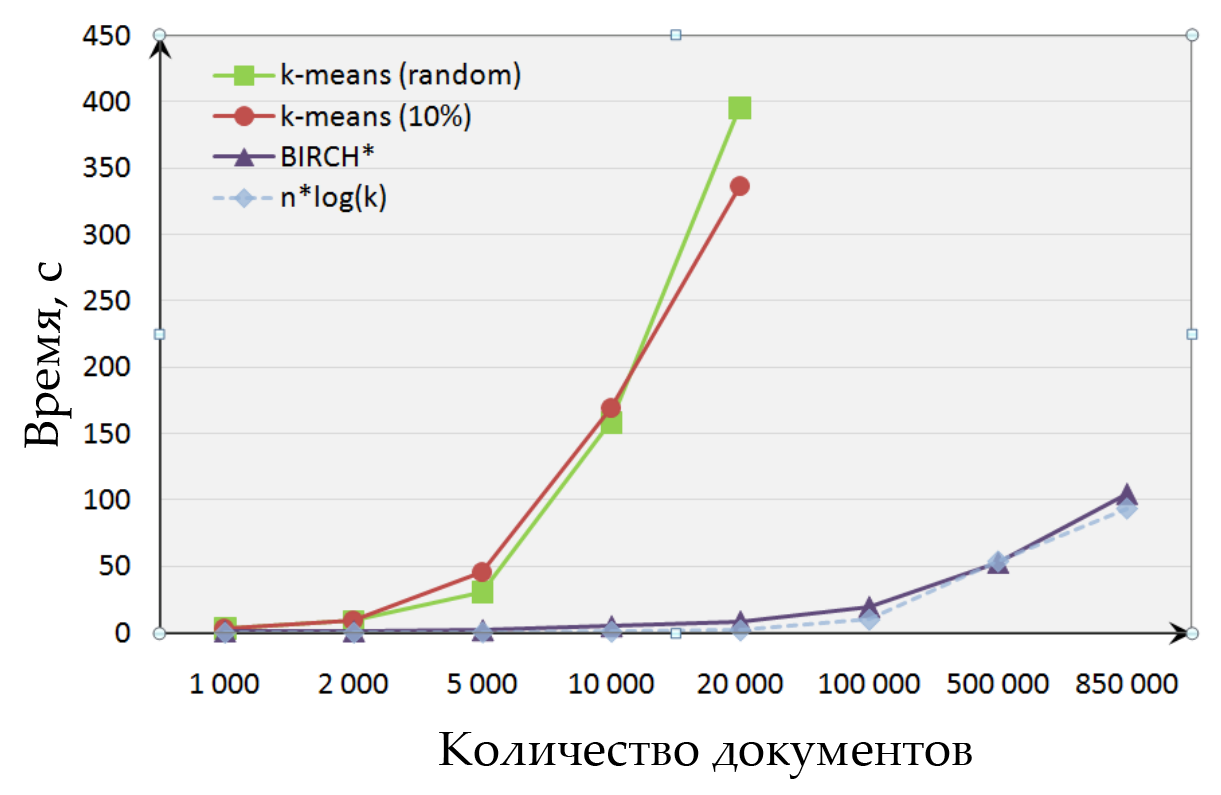 13
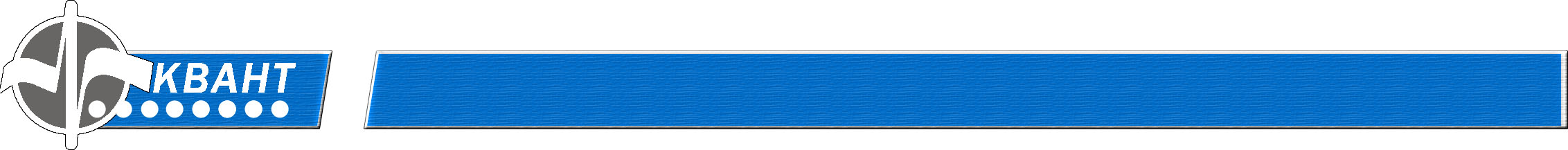 Кластеризация
Характеристики качества алгоритма
Время работы алгоритмов на коллекциях разного объема
Качество работы алгоритмов по Ф-мере
14
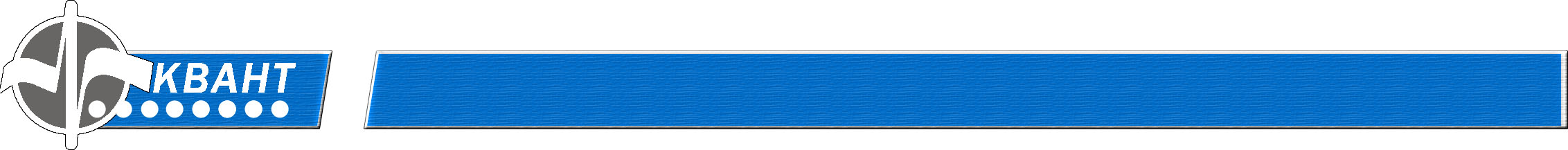 Основные результаты работы
Спроектирована и реализована система тематической кластеризации и классификации документов
Разработан новый комбинированный метод сокращения размерности
Усовершенствованы алгоритм кластеризации BIRCH: повышено качество кластеризации и  предложены способы оценки входных параметров алгоритмов
15
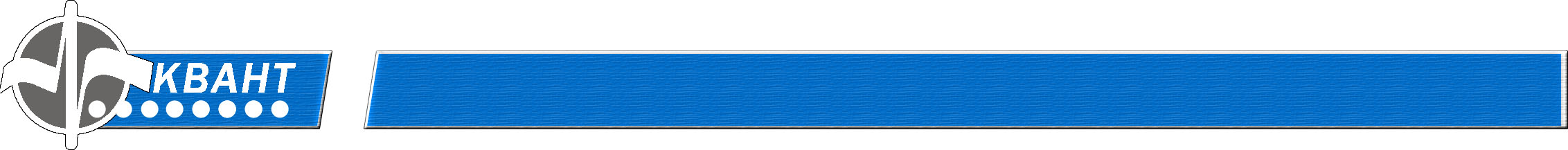 Спасибо за внимание!
16